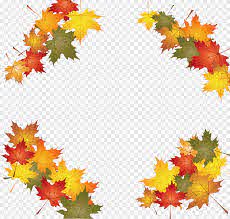 I.C. PONTE – SICILIANO
 DOCENTI
DI MARZO ANNA 
DEL GROSSO LAURA
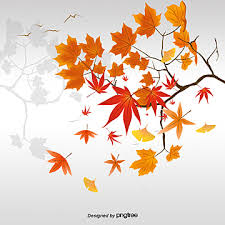 POESIA
AUTUNNO
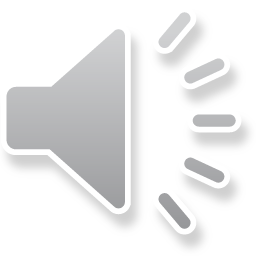 Clicca qui
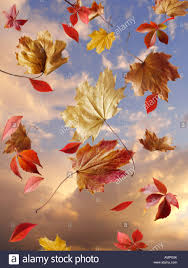 LE PRIME FOGLIE GIALLE
SI STACCANO DAL RAMO
E CULLATE DAL VENTO
DISCENDONO PIAN PIANO
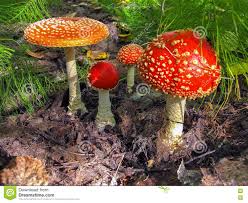 ECCO,  ALCUNE SI POSANO
AI PIEDI DI UN FUNGHETTO
CHE SPICCA IN MEZZO AL PRATO
COL SUO ROSSO TETTO
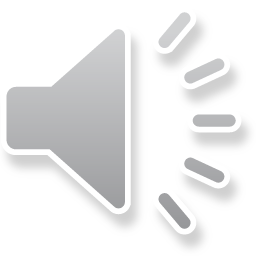 Clicca qui
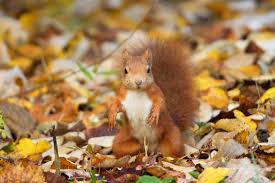 SALTELLA UNO SCOIATTOLO 
SOPRA IL GIALLO TAPPETO;
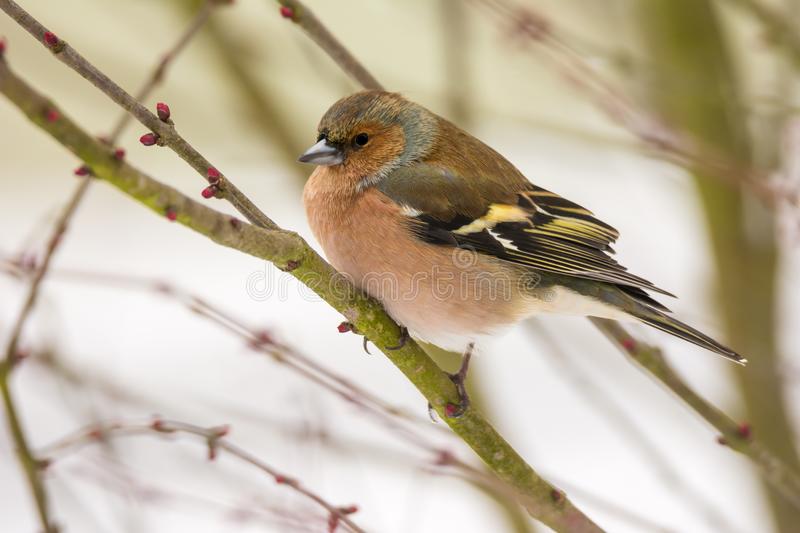 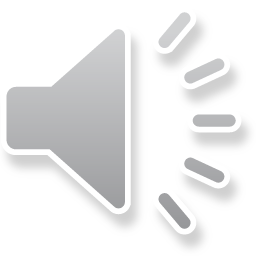 Clicca qui
SULL’ALBERO UN FRINGUELLO
AL SOL GORGHEGGIA LIETO.